Thursday, December 30th, 2021
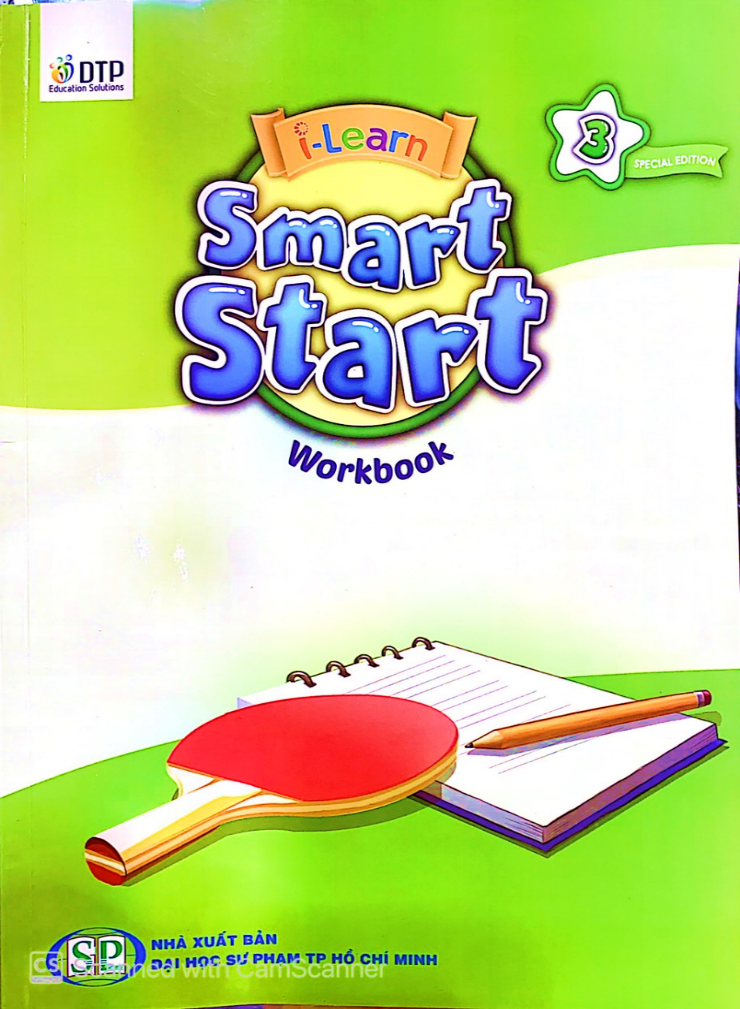 GRADE 3 WORKBOOKTheme 5 lesson 6
Workbook/60
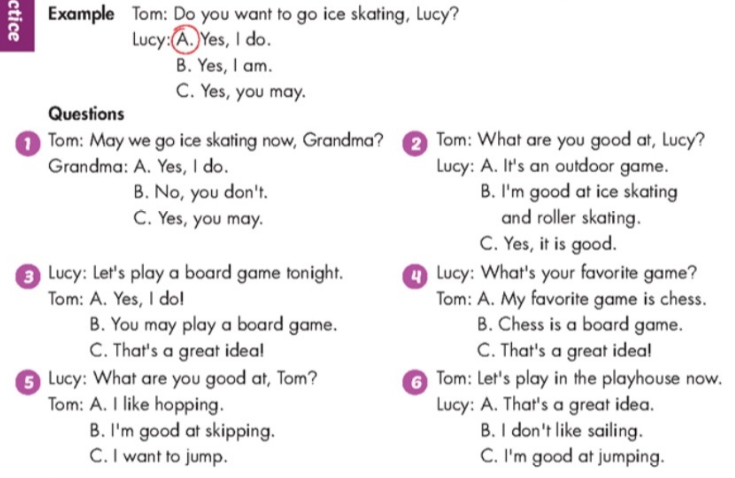 Workbook/61
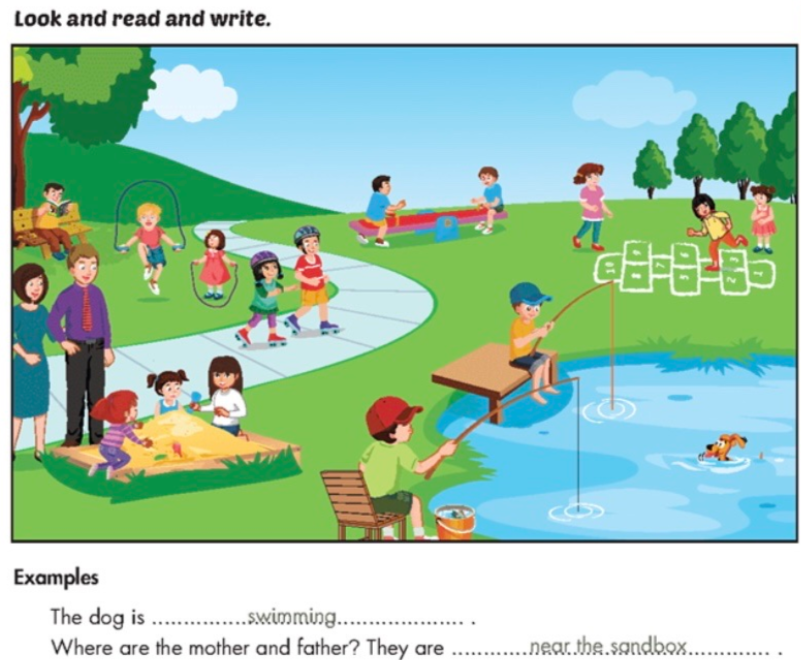 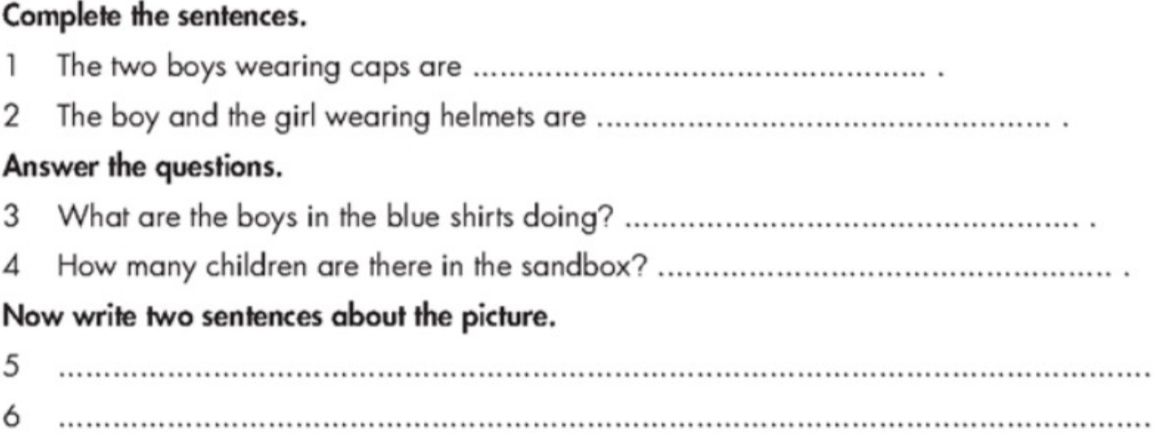 fishing
roller skating
They  are playing
on the seesaw.
Three children.
Three girls  are playing  hopscotch.
A boy is reading  under a three.
Các em gửi bài làm trang 60,61 sách Workbook vào zalo cho cô.